NACIONALNI PARK
P L I T V I Č K A
J E Z E R A
SLAPOVI, PRŠTAVCI, KASKADE, BUKOVI, ŠPILJE
SLAPOVI
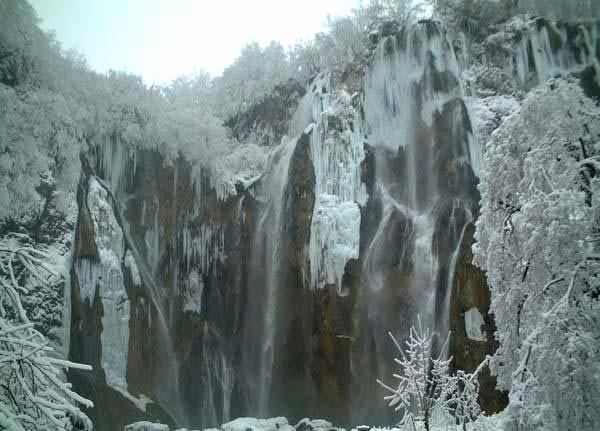 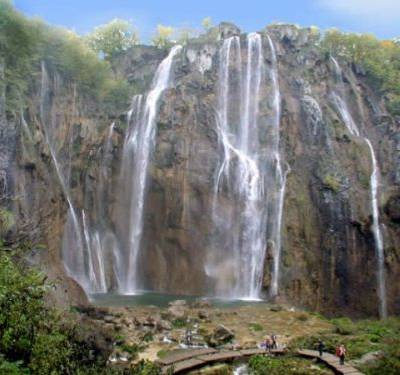 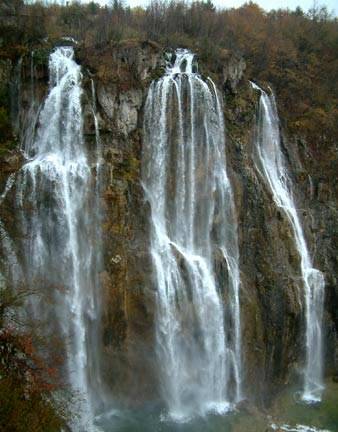 VELIKI SLAP

Napuštajući svoj kanjon 
preko plitvičke visoravni, 
ruši se potok Plitvica 78 m 
visokim slapom u 
donjojezerski kanjon i 
spajajući se s vodama 
Novaković broda u 
Sastavke, 
rađa rijeku Koranu.
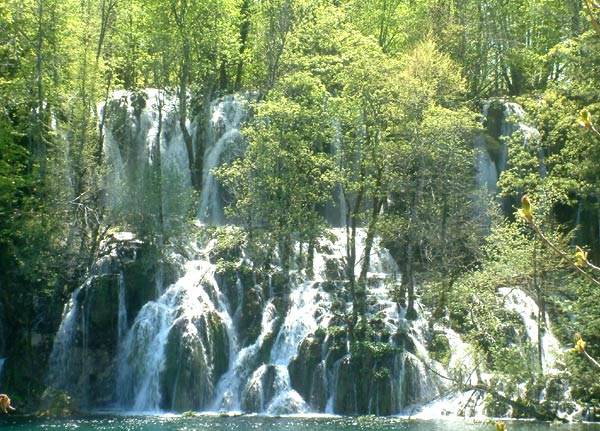 VRANJAČKI SLAP
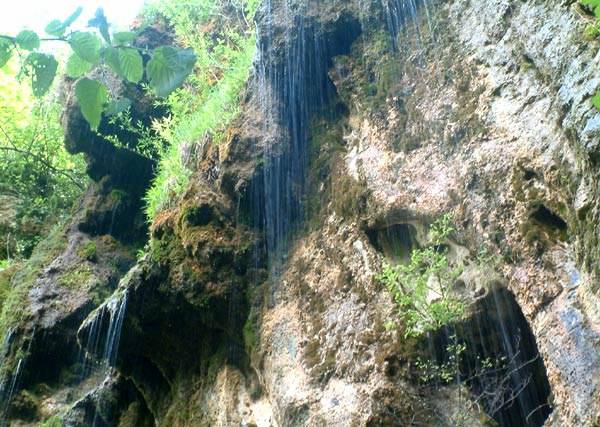 LABUDOVAC
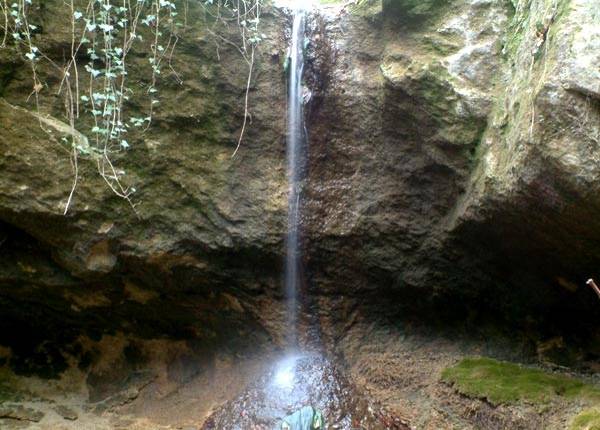 SLAP MALA PLJUSKARA
SLAPIŠTE POD MILINIM JEZEROM
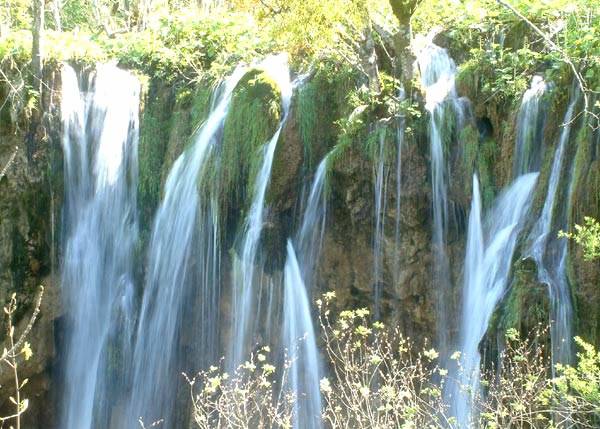 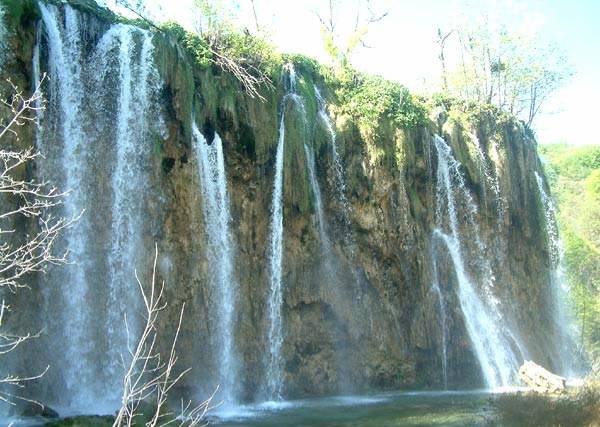 SLAPIŠTE NAD MILINIM JEZEROM
SLAP IZ CIGANOVCA
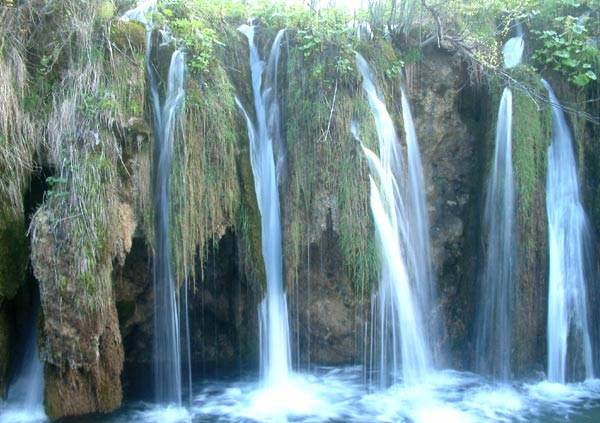 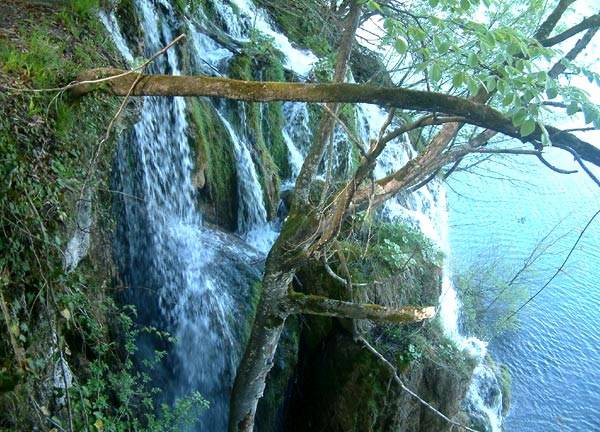 SLAP IZ BATINOVCA
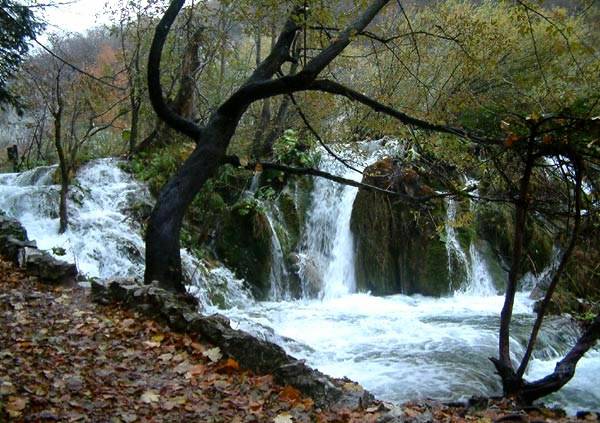 SLAPOVI MILKE TRNINE
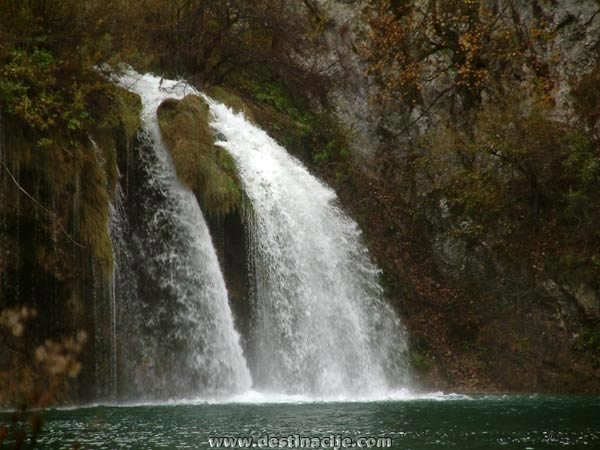 MILANOVAČKI SLAP
...ima još

PRŠTAVCI
Od jezera Galovac gotovo sve slapove možemo zvati 
prštavci. Naziv prštavac nose dva slapa.
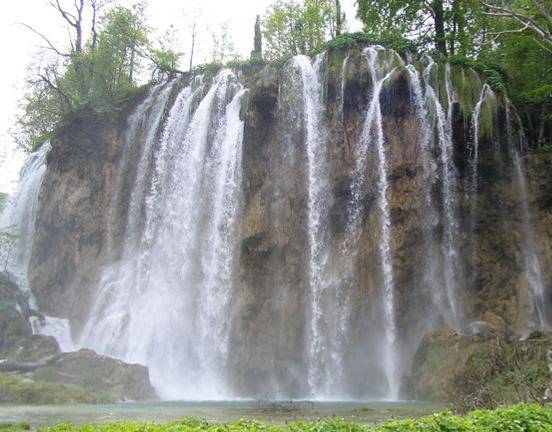 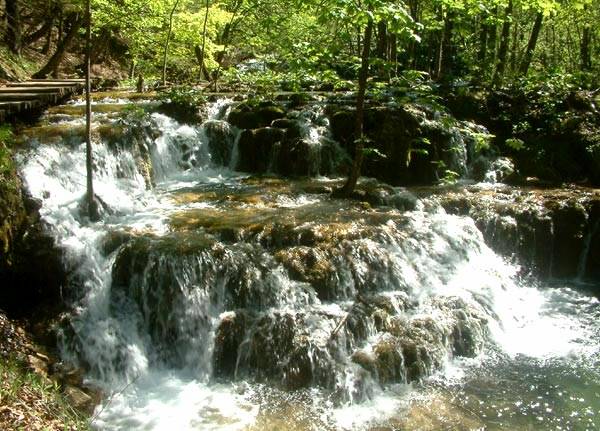 VELIKI PRŠTAVAC
MALI PRŠTAVAC
KASKADE
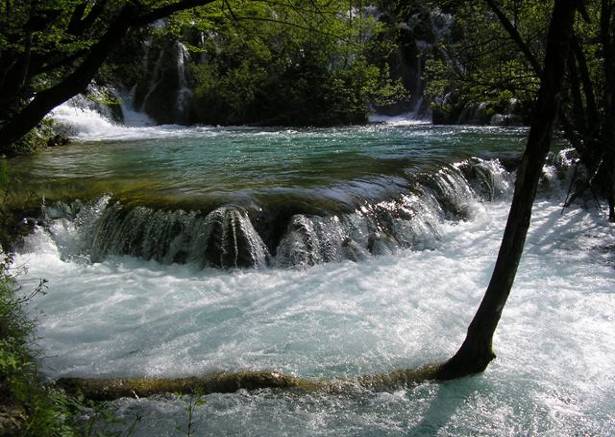 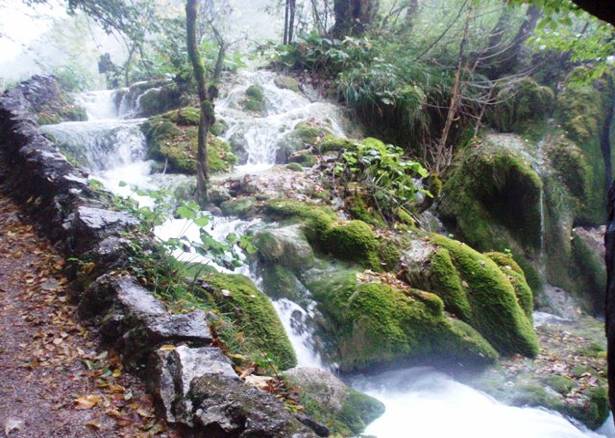 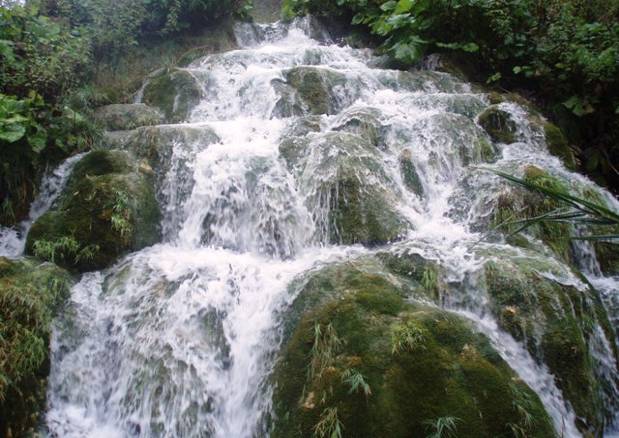 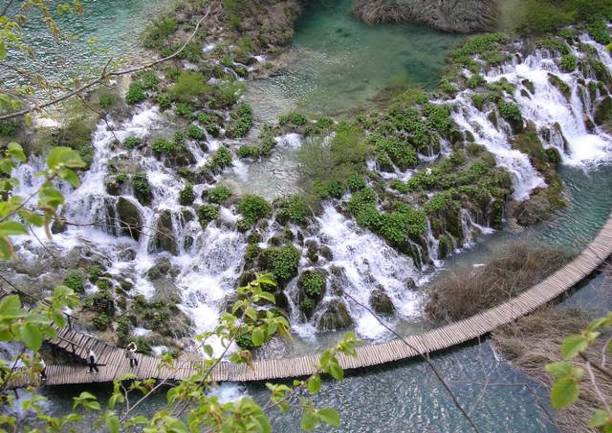 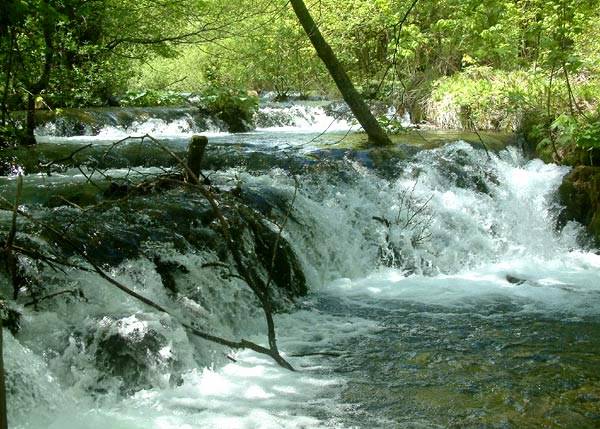 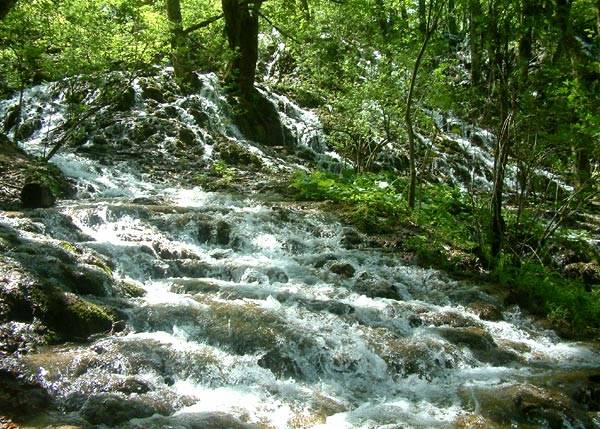 BUK
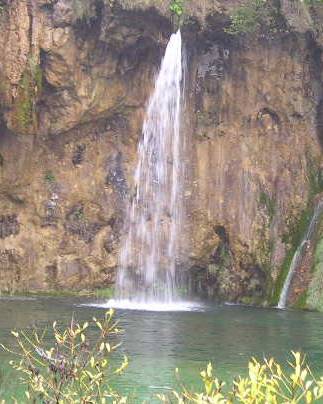 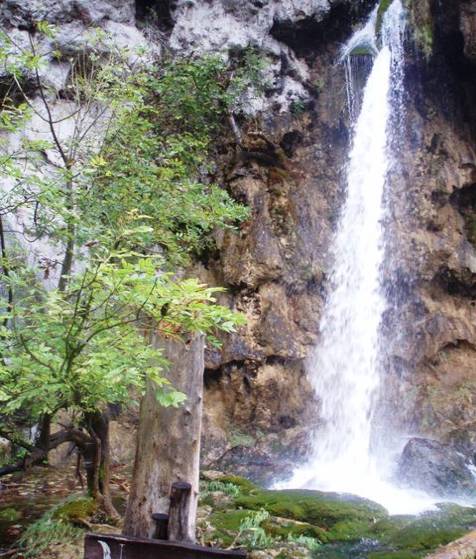 GALOVAČKI BUK
Buk je ime za slap koji
stvara veliku buku.
BUK
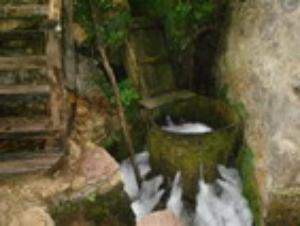 Što je to???
Koš – stavljao se pod
buk i služio poput 
perilice 
ŠPILJE (PEĆINE)
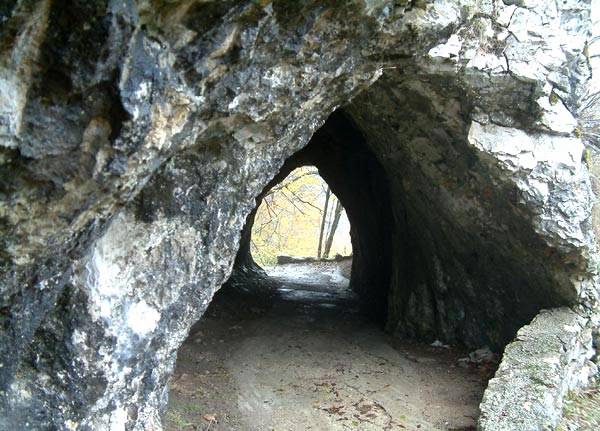 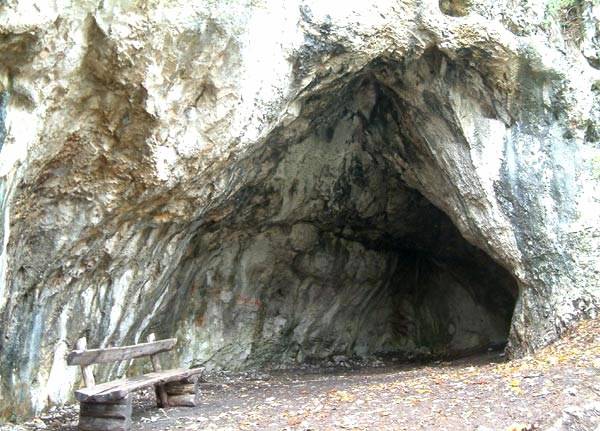 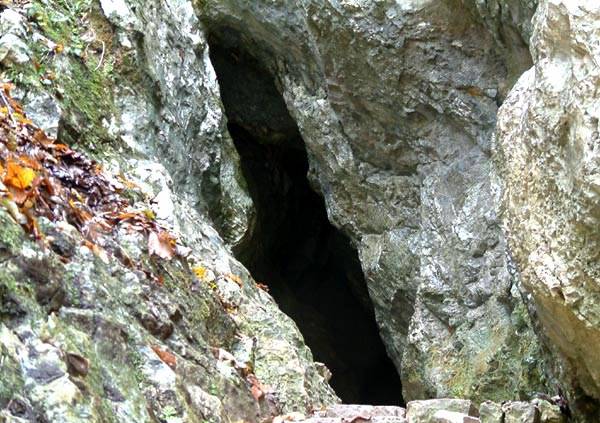 KALUĐEROVA DONJA PEĆINA
PEĆINA MILKE TRNINE
KALUĐEROVA GORNJA PEĆINA
Ove tri su najpoznatije, a ima ih još puno, znanih i 
neznanih. Prirodno su sklonište medvjedu i vuku.
Prezentaciju izradila:
Višnjica Šestak
OŠ “prof. Blaž Mađer” Novigrad Podravski
PRO Plavšinac
4. svibnja 2008.
Hvala kristinki6 na ustupljenim fotografijama 